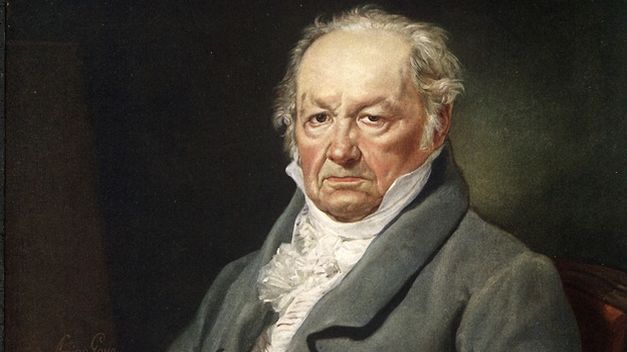 PINTURAS NEGRAS DE GOYA
¿Qué son?
Se compone de:
14 pinturas/murales sobre paredes recubiertas de yeso (óleo al seco)
Las creó como decoración de los muros de su casa 
Fue catalogada en 1828 por Antonio de Brugada  amigo de Goya
Son escenas tremendistas dibujadas o pintadas
Cuadros mas importantes
El gran cabrón (aquelarre)
Hombres leyendo
Saturno devorando a un hijo
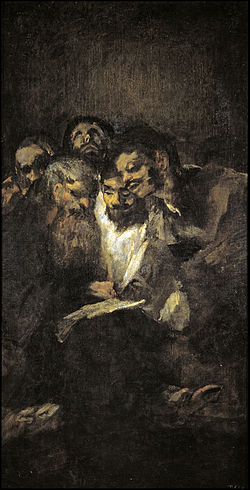 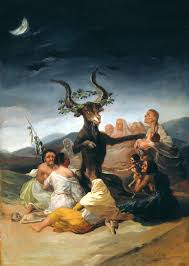 Temas de las pinturas
Se llaman pinturas negras porque la última etapa de su vida fue muy mala
Todavía no se saben los temas principales porque no se ha podido hallar el significado conjunto de las obras
Estilo
Son composiciones novedosas 
Figuras descentradas
La mayoría de las escenas son oscuras (lúgubres) 
Las facciones presentan actitudes reflexivas
La gama cromática se reduce a ocres, dorados, tierras y negros
Estos rasgos se consideran como precursores del impresionismo